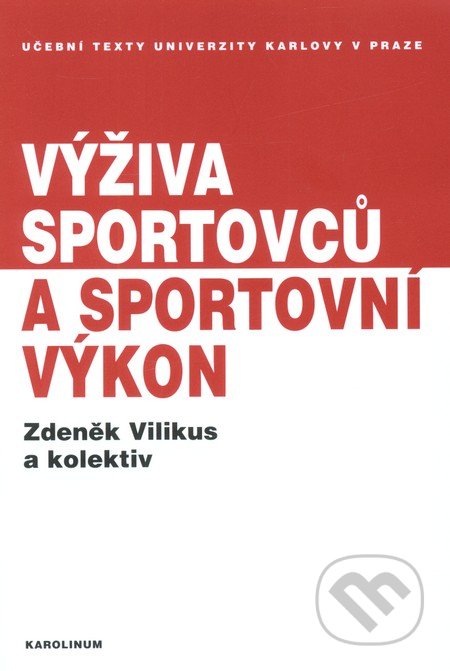 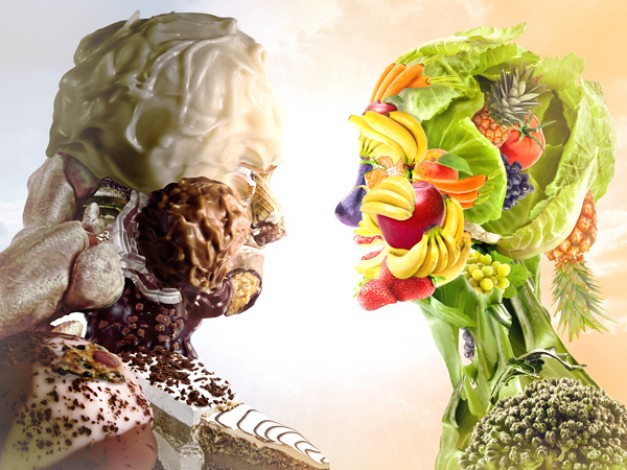 Výživa a športový výkon
nutričná podpora
suplementy
doping
Energetické substráty pri záťaži
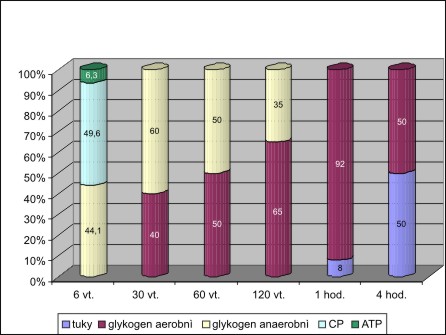 ATP
CrP
Cukry – glukóza, glykogén-svaly, pečeň
Tuky – cholesterol, podkožný tuk
Bielkoviny - kolagenéza
Energetické substráty pri záťaži
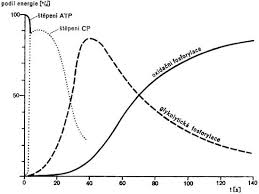 Rýchlostno – silová záťažAnaeróbny alaktátový energetický metabolizmus
E (uvoľnená energia)
       ATP                  ADP

     ADP + CrP                ATP

- hody, vrhy, skoky, beh do 200m
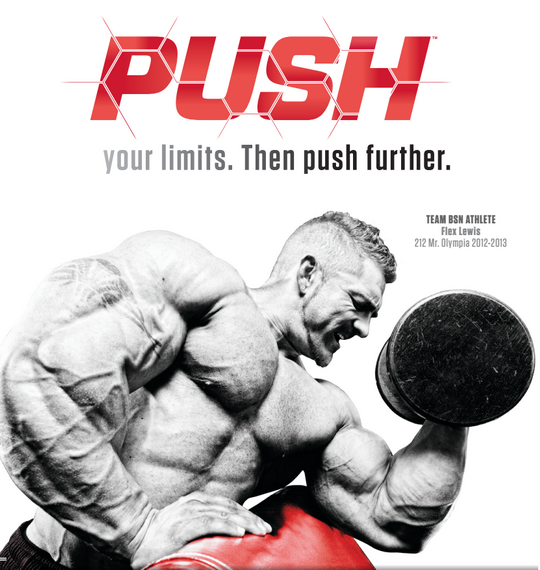 Rýchlostná, krátkodobá vytrvalostná záťaž Anaeróbny laktátový energetický metabolizmus
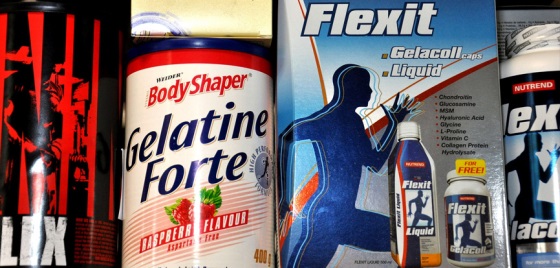 E (uvoľnená energia)
       ATP                  ADP
                  
     ADP + cukry (H3PO4)                ATP

- Beh 200m, 400m, plávanie 100, 200...
Vytrvalostná, dlhodobá záťažAeróbny energetický metabolizmus
E (uvoľnená energia)
       ATP                  ADP
                  
     ADP + tuky (O2)                ATP
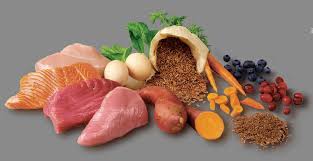 Energetické substráty
Organizmus je schopný využívať ako zdroj energie CUKRY,  TUKY, BIELKOVINY

       1 g sacharidov – 4,1 kcal
       1g tuku – 9,3 kcal
       1g bielkoviny – 5, 65 kcal – krajný ES


Najpohotovostnejšie – ATP, CrP
Rýchly zdroj – Sacharidy
Pomalý a efektívny zdroj - Tuky
Anaeróbny prah metabolizmu
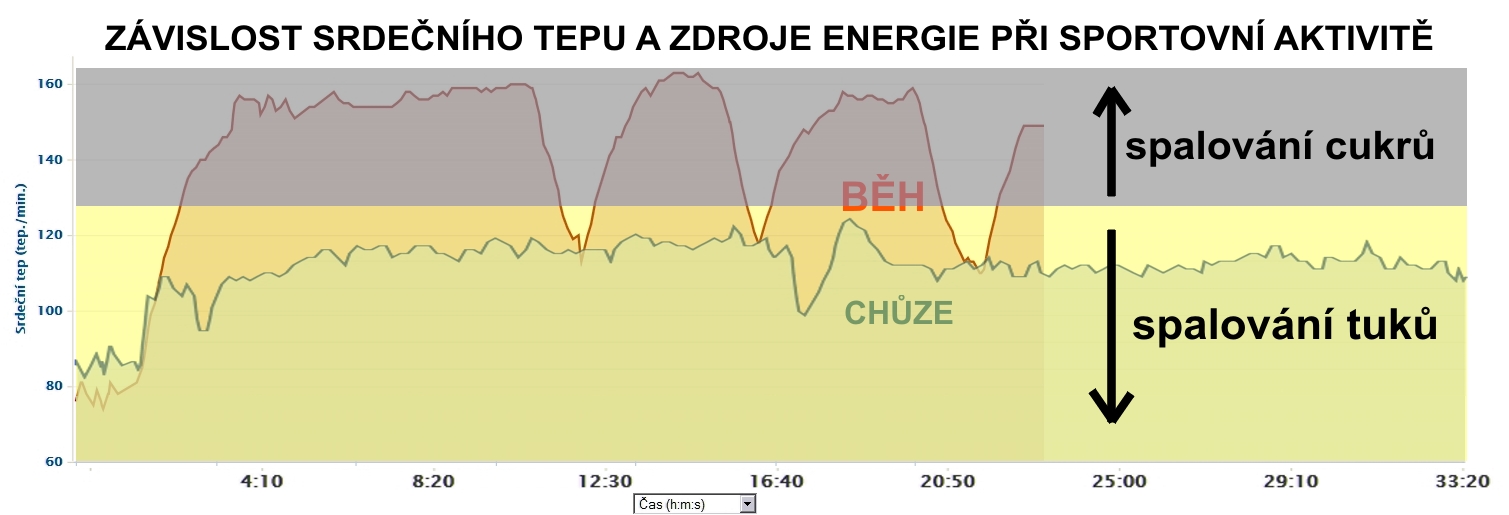 Vytrvalostné športy
- zásoby glukózy k krvi len niekoľko gramov
- zásoby svalového glykogénu vo svaloch 400 -  700g u trénovaného športovca
zásoby svalového glykogénu vo svaloch 250 -  300g u netrénovaného jedinca
zásoba tuku nesmie klesnúť pod 13%

!!!SACHARIDOVÁ SUPERKOMPENZÁCIA!!!
Vysvetliť....
Doplnky stravy u vytrvalcov
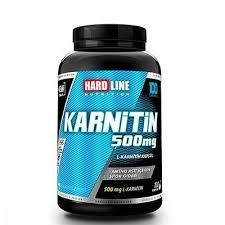 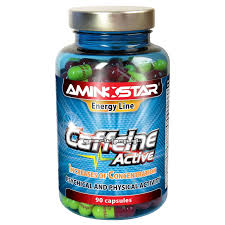 Karnitin
Kofein
Bikarbonát
Ketokyseliny
Aminokyseliny
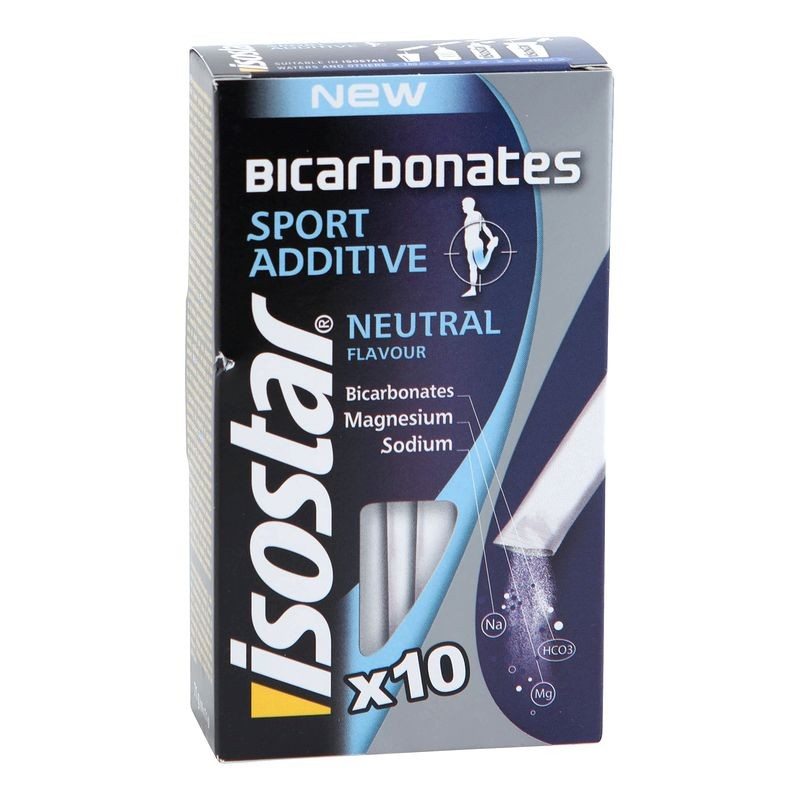 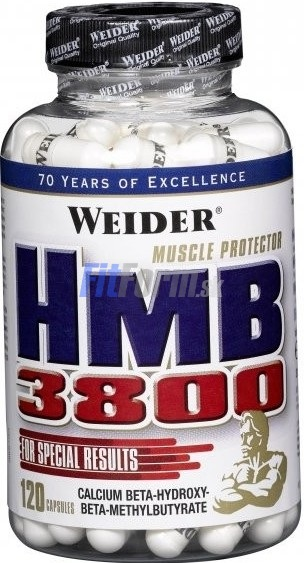 Rýchlostné športy
- Zásoby ATP – niekoľko sekúnd
Zásoby  CP – niekoľko sekúnd
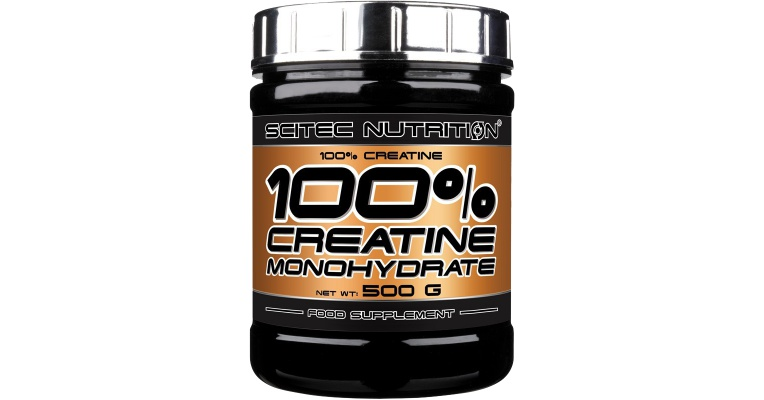 Doplnky stravy rýchlostné športy
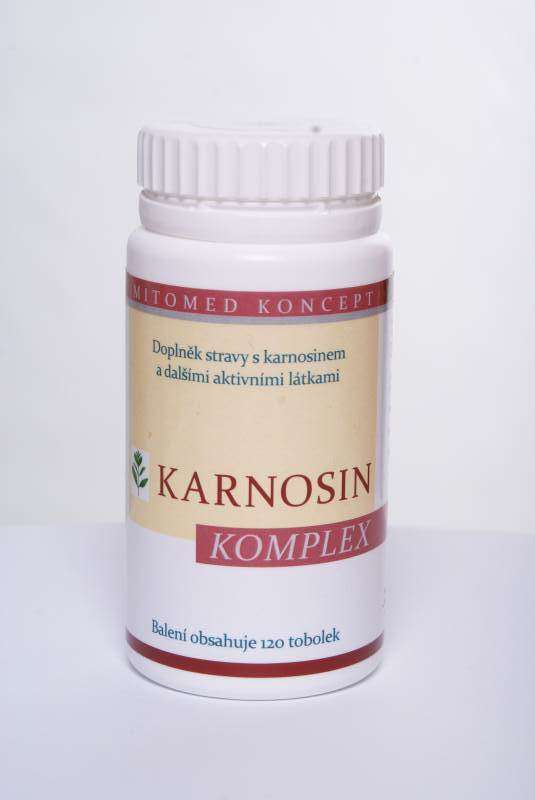 Karnosin
Koenzym Q 10
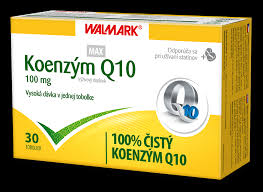 Doplnky stravy silové športy
Na začiatku cviku ATP a CrP potom glykolýza a vzniká kys. mliečna. 
Mikrotraumy na svaloch
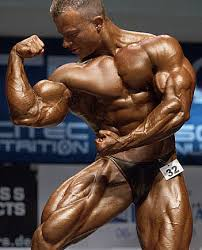 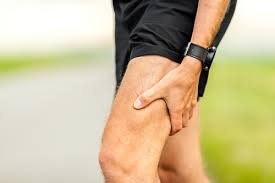 Doplnky stravy silové športy
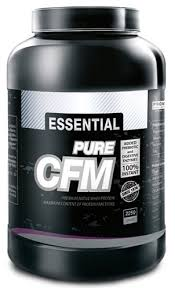 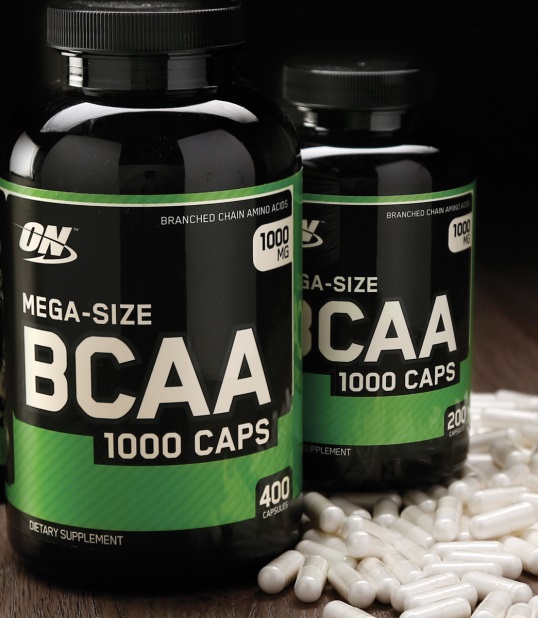 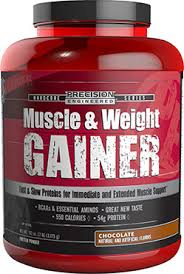 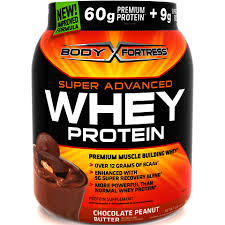 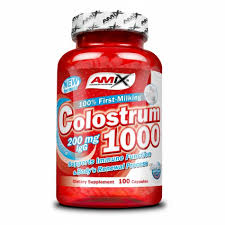 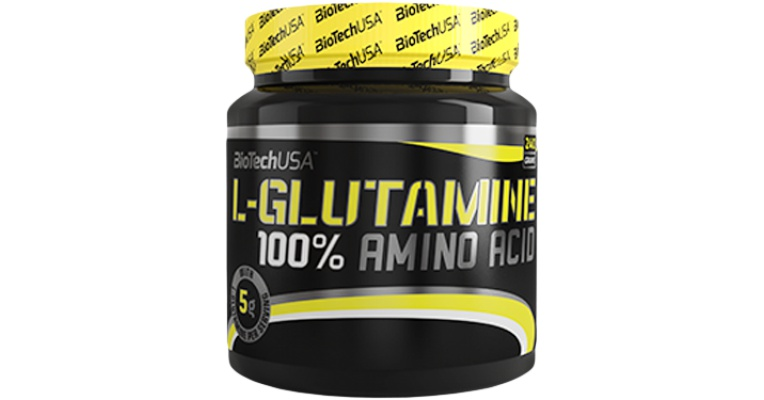 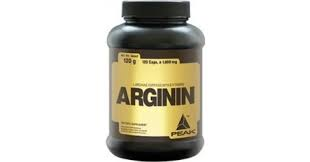 Doplnky stravy silové športy
Bielkoviny, aminokyseliny
1, 2 g na 1kg hmotnosti
Gainery, proteinovy koncentrat – 40% až 70%
Tzv. WHEY Protein = syrovátkový 
kasein, kolostrum
Tzv. CFM – bez laktózy a tuku
Hovädzie kolostrum – zlepšenie výkonu
Kreatin
Ketokyseliny
Glutamin
Arginin
BCAA
Iné
Kys. Linolová
Chrom
HMB
VitaminB 12
Kyselina listová
Suplementy - delenie
3. Skupina
Suplementy podporujúce chudnutie vytrvalosť, uvoľnenie energie
L-karnitin
Koenzym Q10
Kofein
HCA
Chrom
Vláknina
Pyruvát
CLA
ALA
Acetyl- L- karnitin
4. Skupina
Suplementy na podporu imunity a prevencia zdravia
Echinacea
Ginko – biloba
Glukosaminsulfát, chondroitinsulfát
GLA
N3 a N6 mastné kyseliny
Vláknina
probiotika
5. Skupina – vitamíny
6. Skupina - Minerály
1. Skupina
Suplementy pre nárast a regeneráciu svalov:
- Proteinové prášky, hydrolyzáty bielkovin
- BCAA
- Peptidy
- Aminohyseliny
- Kreatin
HMB
Pyruvát
2. Skupina
Suplementy na doplnenie energie
Sacharidy
Gainery
Kreatin
Suplementy - delenie
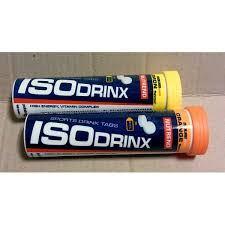 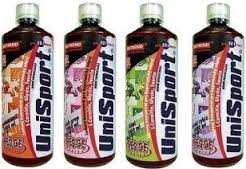 1. Nápoje
2. Tablety
3. Tyčinky
4. Gély
5. Krém
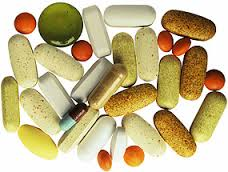 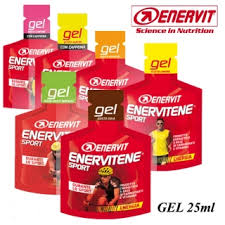 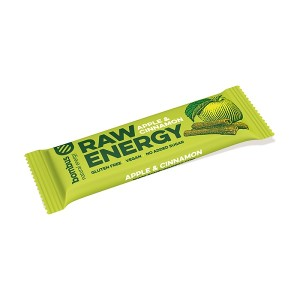 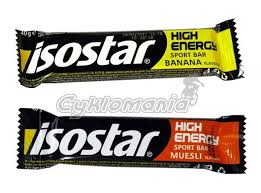 IONTOVE Nápoje - delenie
„Iontové nápoje majú do tela počas tréningu dodať energiu a minerály, ktoré strácame potením pri vysokom tréningovom zaťažení. Najčastejšími minerálnymi látkami v iontových nápojoch sú sodík, draslík a horčík. Časť obsahu iontových nápojov tvoria väčšinou aj sacharidy a vitamíny C, B-komplex atď.“ 
Pokiaľ je hlavnou úlohou športového nápoja zabezpečiť rýchlu hydratáciu organizmu počas cvičenia a doplniť minerály, pričom obsah sacharidov je veľmi nízky, ide o Hypotonické iontové nápoje. Ich charakteristickou vlastnosťou je, že sa rýchlo a pomerne ľahko vstrebávajú. V podstate patria medzi najviac používané, napríklad pri behu alebo cyklistike, kde sa najviac stráca prostredníctvom potu voda. 
Izotonické nápoje sú zdrojom tekutín, dôležitých elektrolytov (minerálov) a tiež sacharidov približne na úrovni 6 až 8 percent. Tieto nápoje sú vhodné napríklad pre náročnejšie kolektívne športy alebo atlétov, pretože poskytujú rýchly zdroj energie, teda glukózu.
V niektorých prípadoch je potrebné doplniť okrem minerálov aj zásoby glykogénu po cvičení. Pre tento účel slúžia Hypertonické nápoje, ktoré okrem tekutín a minerálov disponujú vysokou dávkou sacharidov. Hypertonické  sú teda prospešné vo fáze regenerácie.
Výživa preťažovaných kĺbov
Zinok
Selén
Vitamin B6
Vitamin A
Vitamin C
Vitamin E
Wobenzym
Glukosaminsulfát
Chondroitinsulfát
Kyselina hyaluronová
Diacerin
Omega 3 mastné kyseliny
Ako sa orientovať vo svete doplnkov výživy???.....
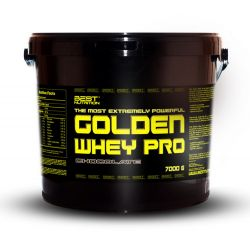 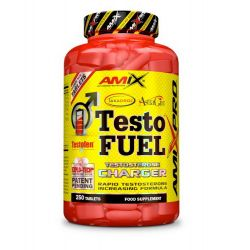 https://www.protein.sk/
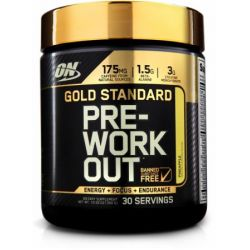 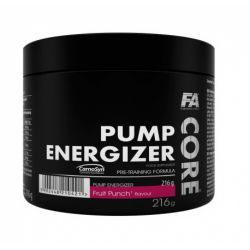 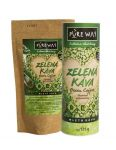 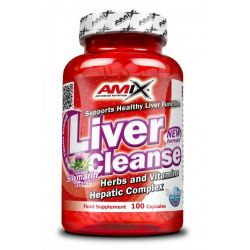